Las investigaciones  en Historia y Historiografía de la Educación no El programa de pos-grado en Educación de la Universidade Estadual de Maringá
Antonio Marcos Dorigão
Doctorando

Maria Cristina Gomes Machado
Directora de Tesis

José Maria Hernandez Dias
Director Doctorado Sanduíche
PPE - UEM
Creado en el año 1990
Propósito:
Contribuir a la comprensión del fenómeno educativo como un amplio campo de investigación, producción y difusión del conocimiento.
PPE – UEM - Dados estadísticos
Titulados – hasta diciembre de 2012
472 Maestros y 19 Doctores
Tiempo promedio de finalización
25 meses para Maestros y 46 meses para Doctorados
Profesorado
32 permanentes y 04  colaboradores
La producción bibliográfica de 2012,
66 artículos en revistas de expertos de la tabla “Qualis Periódicos” (A1, A2, B1, B2, B3, B4, B5)
52 capítulos de libros y 4 obras completas en 2012.
PPE – UEM Áreas de investigación
Enseñanza, Aprendizaje y Formación Docente
Los procesos de enseñanza, el aprendizaje, el desarrollo y la formación de los docentes en el campo de la educación escolar.
PPE – UEM Áreas de investigación
Política y Gestión de la Educación.
El contexto de la globalización económico y financiero, la reestructuración productiva y la reforma del Estado. 
Temas de planificación, la gestión, organización y evaluación de los sistemas educativos y escolares, la educación y los movimientos sociales, la educación y la organización de los trabajadores, las políticas, la formación del profesorado, las políticas de educación no escolar, las políticas de inclusión y diversidad.
PPE – UEM Áreas de investigación
Historia y Historiografía de la Educación
Teorías y metodologías de la Educación, Pedagogía y las instituciones educativas. 
Procesos de producción y transmisión de conocimiento socialmente construido y formas de trabajo relacionado .
Historia y Historiografía de la Educación
Grupo de Investigación y Estudios en la Historia de la Educación de Brasil, Instituciones y Cultura Escolar (HEDUCULTES)
La enseñanza de la Historia de la Educación en Brasil, con énfasis en los enfoques, conceptos, fuentes, objetos y métodos.
la cultura escolar, prensa pedagógica, el campo disciplinar de la Historia de la Educación, las instituciones educativas y de la infancia.
Historia y Historiografía de la Educación
Grupo de la Investigación en Historia de campos disciplinarios – GEPECADIS
La cultura escolar y la historia de los campos disciplinarios y analizar enfoques historiográficos.
Reflexionar sobre la relación entre el sujeto (la historia de los campos disciplinarios) y el desarrollo de la enseñanza y el proceso de creación de los estudiantes.
Historia y Historiografía de la Educación
Grupo Estudio y Investigación de la Historia, Estado y Educación
Enfocados desde la historia, la historiografía y las políticas educativas.
Las mediaciones históricas entre la situación laboral, la educación y la práctica social perspectiva,.
Los cambios en las relaciones sociales resultantes de batallas entre determinados temas, autores y actores de su propia historia.
Historia y Historiografía de la Educación
Grupo Estudio y Investigación de Historia de la Educación, Intelectuales y Instituciones de Enseñanza
La investigación sobre la educación y la Historia de la Educación, entendida en su relación con la sociedad en sus aspectos económicos, sociales, políticos y culturales en las líneas:
Historia  y memoria de e Instituciones de enseñanza  en el Brasil;
Historia y memoria de la Formación Docente, e 
Historia  de la educación pública y intelectuales.
Historia  de la educación pública y intelectuales
Investigación con intelectuales en la historia de la educación
Para hacer frente a la significación de un intelectual debe tener en cuenta su variación, ya sea en términos de tiempo, área de conocimiento o experiencia.
El uso de la expresión intelectual en el siglo XIX
Investigación con intelectuales en la historia de la educación
Características comunes en la definición de los intelectuales:
El uso del conocimiento y la erudición aliadas con la acción social;
Propuestas y acciones para transformación o preservación de la sociedad, que se incluirá en los cuadros del gobierno o de los movimientos sociales.
Investigar sobre cuestiones o posiciones defendidas por los intelectuales con miras al contexto en el que se introduce el tema con el fin de determinar su función y significado en la historia intelectual, sin dejar de lado la idea de que la posición asumida se ha definido históricamente , y por lo tanto mutante en el tiempo y el espacio.
Investigación con intelectuales en la historia de la educación
Dificultades comunes en las investigaciones
Localizar o estudiar todo el conjunto de la producción de un autor por el volumen, 
Cantidad o la complejidad de la obra, incluso elegido como el objeto que se debe buscar, dañando el análisis completo del autor.
El establecimiento de recortes y límites.
Si este corte no es preciso, se corre el riesgo de añicos el pensamiento de un autor, tomando lo que se dijo en parte, por el conjunto.
Investigación con intelectuales en la historia de la educación
Las fuentes de la investigación :
Colecciones personales de los autores estudiados , tales como libros, traducciones , cartas, pinturas , música, poesía , textos literarios, entre otros.
El contexto social es fundamental para la comprensión de la obra de elegido como fuente de investigación.
La delimitación al indicar la fecha de publicación de la obra puede parecer fácil, pero esto no exime a un vistazo general a los acontecimientos históricos , es necesario conciliar la historia local, regional nacional e internacional.
Investigación con intelectuales en la historia de la educación
Las fuentes de la investigación :
Buscar en la interpretación de los datos y la información dentro de las condiciones sociales y políticas de cada temporada, sin descartar la influencia de la formación del propio investigador.
La diferencia en el espacio-tiempo, ya que el intelectual contemporáneo está vinculado a los intereses de su grupo de origen o inserción de la clase social, que tiende a posicionarse en situaciones que requieren su desempeño en medio de sus concepciones ideológicas.
Investigación con intelectuales en la historia de la educación
Darcy Ribeiro – ¿Educación para qué?
Nacido en Montes Claros, en Minas Gerais en 1922,
Heredero de capital cultural común de las familias más ricas
1939 - Belo Horizonte -contactos con la élite financiera y algunos intelectuales de la capital del estado.
Fuera estudiar medicina, pero le interesaba las lecciones de la filosofía y la política.
Encantado por los temas tratados por las humanidades descubre positivismo y viaja a Río de Janeiro para conocer  la Iglesia Positivista de Brasil.
Investigación con intelectuales en la historia de la educación
Darcy Ribeiro – ¿Educación para qué?
1941 - São Paulo para estudar Ciências Sociais na Escola de Sociologia e Política
<<En Sampa cosa iba en serio. Nadie buscaba ser puramente académico. Se leía lo que fuera necesario, funcionalmente, como tema de sustento que buscaba dominar. La ciencia no era una especulación, el discurso inútil imaginativa, pero el ejercicio serio de la inteligencia teniendo en cuenta la superficie de lo real.>> (RIBEIRO, 1997).
Investigación con intelectuales en la historia de la educación
Darcy Ribeiro – ¿Educación para qué?
En 1946, se graduó en Ciencias Sociales, con especialización en Antropología.
Arrogándose y sus compañeros el título de la primera generación de científicos sociales brasileños.
Trabajó 10 años como etnólogo en la investigación con las tribus indígenas en el interior de Brasil
Parte de su formación humana y profesional está ligada al contacto con Marechal Candido Rondom, militar que había abandonado la profesión docente, porque les resultaba inconsistente con su convicción positivista.
Investigación con intelectuales en la historia de la educación
Darcy Ribeiro – ¿Educación para qué?
1955 - Primeros contactos con Anísio Teixeira, y que se hice en los años siguientes, discípulo y colaborador.
1957 - Comienza a trabajar con la educación en el Centro Brasileño para la Investigación Educativa del Ministerio de Educación.
Investigación con intelectuales en la historia de la educación
Darcy Ribeiro – ¿Educación para qué?
Miembro del grupo encargado de la elaboración de la Universidad de Brasilia, durante la administración del presidente Juscelino Kubitschek (1956 - 1961),
1961 - Nombrado para estudiar la estructura de la Universidad de Brasilia por el presidente Jânio Quadros.
1962 - El ministro de Educación y Cultura del primer ministro Hermes Lima (septiembre 1962-enero 1963).
1963 - Nombrado  rector de la Universidad de Brasilia (UNB).
1963 – En el gobierno del presidente João Goulart, asumió la Jefatura de Gabinete de la Presidencia de la República, permaneciendo en esta actividad hasta el 31 de marzo de 1964, cuando, de acuerdo con el golpe militar, se exilió en Uruguay.
Investigación con intelectuales en la historia de la educación
Darcy Ribeiro – ¿Educación para qué?
En el exilio, vivió en algunos países de América Latina
Asesor político del presidente Salvador Allende en Chile y Velasco Alvarado en Perú.
Ha trabajado en proyectos para la reestructuración de la Universidad de Uruguay y la Universidad Central de Venezuela.
Estudios de producción correlacionar el desarrollo social y económico de las naciones que conforman América Latina para el sistema educativo existente en estos países.
Investigación con intelectuales en la historia de la educación
Darcy Ribeiro – ¿Educación para qué?
1976 - De regreso a Brasil retoma su papel en la educación y más intensamente la actuación política.
1982 - electo vice-gobernador del estado de Río de Janeiro.
Proyecta la base del Programa de Educación Especial, con el objetivo de desplegar 500 escuelas en el estado de tiempo completo para niños y adolescentes, CIEPS (Centros Integrados de Educación Pública).
Investigación con intelectuales en la historia de la educación
Darcy Ribeiro – ¿Educación para qué?
Electo Senador de la República en 1991,
Activo en las luchas por una escuela pública de calidad y para toda la población, y ha tratado de influir en la Ley de Directrices y Bases de la Educación Nacional.
Darcy Ribeiro murió el 17 de febrero de 1997.
En su último año de vida, se dedicó sobre todo a la organización de la Universidad Abierta de Brasil, con cursos de educación a distancia, y la Escuela Normal para la formación de docentes de 1er grado.
Investigación con intelectuales en la historia de la educación
Darcy Ribeiro – ¿Educación para qué?
Con una vasta obra publicada, libros y artículos sobre diversos temas
Su objetivo principal siempre ha sido el estudio de la formación cultural del pueblo brasileño y proponer acciones que podrían transformar la realidad social en el país, lo que lleva al desarrollo social.
Investigación con intelectuales en la historia de la educación
Darcy Ribeiro – ¿Educación para qué?
¿Cuáles son las similitudes y diferencias con los principales educadores del siglo XX? 
¿Cómo fue el proceso de preparación y remisión de la LDB ?
Lo que el debate sobre la educación en este contexto de la preparación de su trabajo?
Es un intelectual orgánico a un proyecto nacional de educación propuesto por un grupo de educadores con miras al desarrollo autónomo de Brasil ?
Investigación con intelectuales en la historia de la educación
Darcy Ribeiro – ¿Educación para qué?
Resultados encontrados
Uno de los instrumentos principales defendidas por él se estructura políticamente a los efectos del sistema social de desarrollo educativo , financiado por el gobierno, con la pedagogía escolanovista.
Este estudio historiográfico de las propuestas educativas Darcy Ribeiro analiza la configuración y los afluentes de los debates educativos y el contexto social en el Brasil en el período 1960-1980 .
Investigación con intelectuales en la historia de la educación
Darcy Ribeiro – ¿Educación para qué?
Resultados encontrados
Otro aspecto relevante se refiere rupturas y continuidades de las propuestas educativas Darcy Ribeiro en relación con otros exponentes de la educación.
Una biografía y Darcy Ribeiro y definición de intelectual representan el tema de la primera parte del texto , seguido de una sección dedicada a la presentación de informes, de las obras de diversos autores y el propio Darcy Ribeiro, las condiciones que permitieron el establecimiento de la universidad en Brasil.
Referencias
AZEVEDO, F. et al. Manifesto dos pioneiros da educação nova. A reconstrução educacional no Brasil. Ao povo e ao Governo. São Paulo: Companhia Editora Nacional, 1932.
BOMENY, H. Darcy Ribeiro: A sociologia de um indisciplinado. Belo Horizonte: Ed. UFMG, 2001.
FUNDAR. Fundação Darcy Ribeiro. Biografia. Disponível em http://www.fundar.org. br/. Acesso em 27/07/2011.
LE GOFF, Jacques. História e memória. Campinas: Editora da UNICAMP, 1990, p. 554.
MACHADO, Maria Cristina Gomes. Manifesto dos pioneiros da educação nova (1932) e a construção do sistema nacional de ensino no Brasil. Maringá: Mimeo, 2011. 
MARRACH, S. Outras histórias da educação: do Iluminismo à Indústria Cultural (1823 – 2005). São Paulo: Ed. UNESP, 2009.
MARRACH, Sonia. Outras histórias da educação: do iluminismo à indústria cultural (1823 – 2005). São Paulo: Editora UNESP, 2009, p. 286.
MAXIMO, Antonio Carlos. Os intelectuais e a educação das massas : o retrato de uma tormenta. Campinas: Autores Associados, 2000, p. 120.
Referencias
RIBEIRO, D. Lembrando de mim. Rio de Janeiro: FUNDAR; Brasília: Editora da UNB, 2010(a).
______. Confissões. São Paulo: Companhia das Letras, 1997.
______. Anísio Teixeira Pensador e homem de ação. In: AZEVEDO, Fernando de e outros. Anísio Teixeira: pensamento e ação. Rio de Janeiro: Ed. Civilização Brasileira, 1960. pp. 228-326.
______. Estudos de antropologia da civilização, IV. Os brasileiros, livro I – teoria do Brasil. Rio de Janeiro: Civilização Brasileira, 1975.
______ .Sobre o óbvio: ensaios insólitos. Porto Alegre: LPM, Porto Alegre, 1979.
______. A universidade necessária. 4. ed. Rio de Janeiro: Paz e Terra, 1982
______. Testemunho. São Paulo: Siciliano, 1991.
RÜEGG, Walter. Temas. In : RIDDER-SYMOENS, Hilde (Coord.).Uma história da Universidade na Europa. Lisboa: Imprensa Nacional, 1996. v. 1. A Universidade na Idade Média. p. 3-31.
VIEIRA, Carlos Eduardo. Intelligentsia e intelectuais: sentidos, conceitos e possibilidades para a história intelectual. Revista brasileira de história da educação. n° 16 jan./abr. Campinas: Autores Associados, 2008, p. 63 – 85.
VON RANKE, Leopold. O conceito de história universal. In MARTINS, Estevão de Rezende (org). História pensada. São Paulo: Contexto, 2010, p. 202-215.
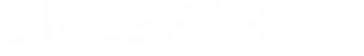 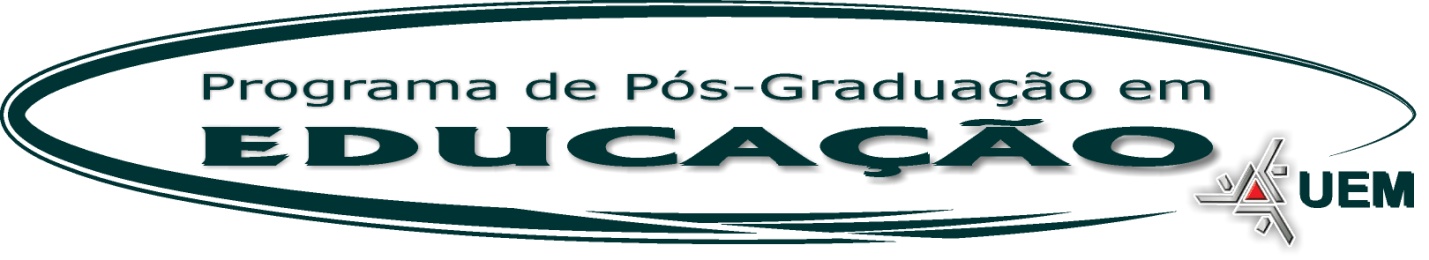 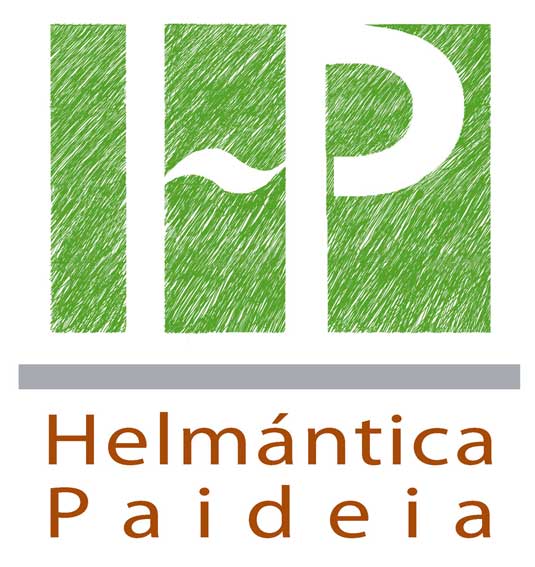 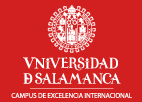 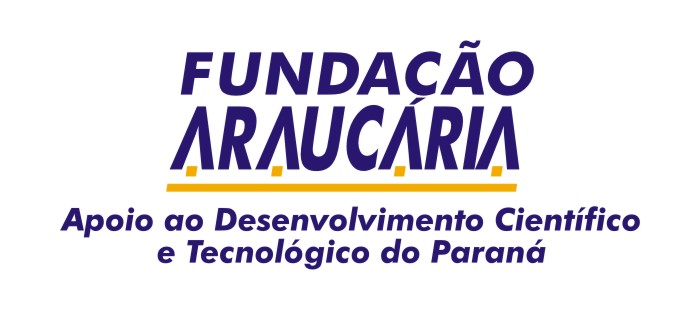 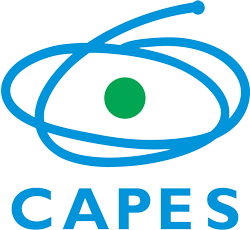